MÓDULO: Técnicas básicas de enfermería y del programa nacional de inmunización.NIVEL: 4to medio C y EOA 1: Realizar acciones de apoyo al tratamiento y rehabilitación de la salud a pacientes pediátricos y adultos, ambulatorios y hospitalizados, como controlar signos vitales, tomar muestras para exámenes de laboratorio, administrar medicamentos por diferentes vías (intramuscular, endovenosa, piel y mucosas), hacer curaciones básicas, de acuerdo con protocolos establecidos y las indicaciones de profesionales del área médica.OBJETIVO DE LA CLASE: Conocer y comprender la composición, mecanismo de acción, interacción, efecto y clasificación de los medicamentos.CLASE N°3 semana del 23 al 27 de Marzo 2020
Introducción a la Farmacología Básica
Enfermera Docente: María Paz González
Objetivo de la Clase:
Conocer y comprender la composición, mecanismo de acción, interacción, efecto y clasificación de los medicamentos.
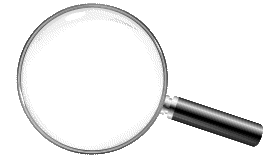 Farmacología
Es la ciencia biológica que estudia las acciones y propiedades de las drogas o fármacos en los organismos vivos.
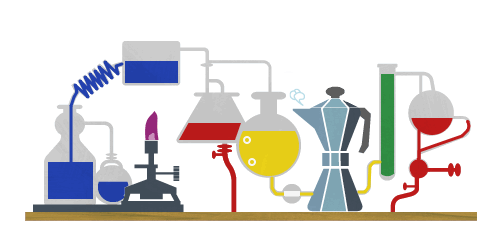 Farmacocinética:
La farmacocinética es el estudio de los procesos que se activan en el organismo en presencia de un fármaco.
Acrónimo de farmacocinética ADME:
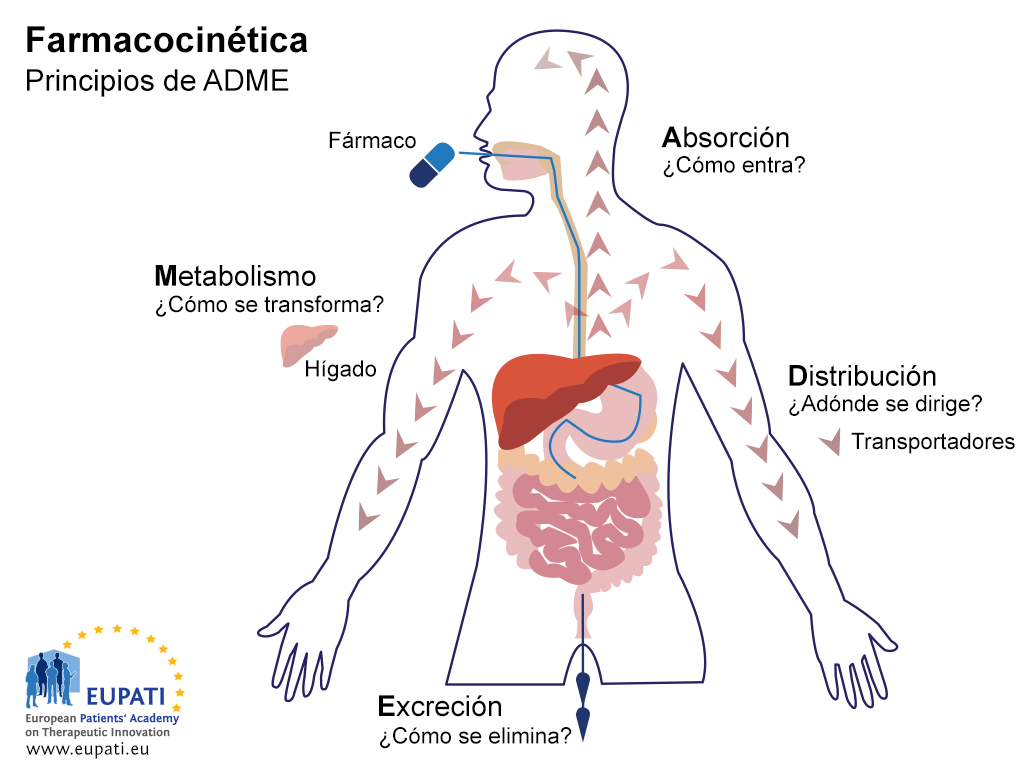 Farmacodinamia:
La farmacodinámia es el estudio del efecto de un fármaco en el organismo.
Un fármaco puede actuar de dos formas en el organismo:
Beneficios del estudio de la Farmacodinamia:
El objetivo principal de los estudios de farmacodinámia es recopilar información sobre el mecanismo de acción del fármaco en el organismo (por ejemplo, qué receptores activa).
Esto permite evaluar la eficacia del fármaco (es decir, si el fármaco tiene el efecto deseado en la diana y, si este es el caso, cuál es la magnitud de este efecto).
Además, se puede comprender mejor la relación entre la concentración del fármaco en el organismo y la intensidad del efecto.


Los estudios de farmacodinámia también son fundamentales para evaluar la seguridad de un fármaco.
Permiten identificar los efectos no deseados que produce el fármaco, e investigar el intervalo de dosis con las que se produce el efecto deseado del fármaco en el organismo (intervalo de dosis terapéuticas).
Placebo:
Cuando una sustancia NO TIENE una ACCIÓN FARMACOLÓGICA DEMOSTRABLE, pero se usa como terapia para que ejerza efectos psicológicos, se le denomina “FÁRMACO CON EFECTO PLACEBO”.
Efecto Real V/S Efecto Placebo
Clasificación de los medicamentos
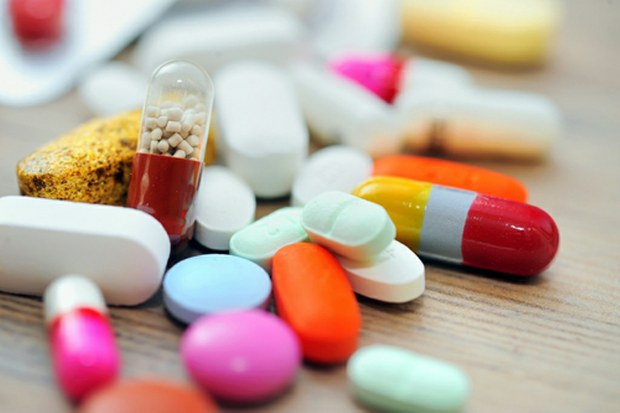 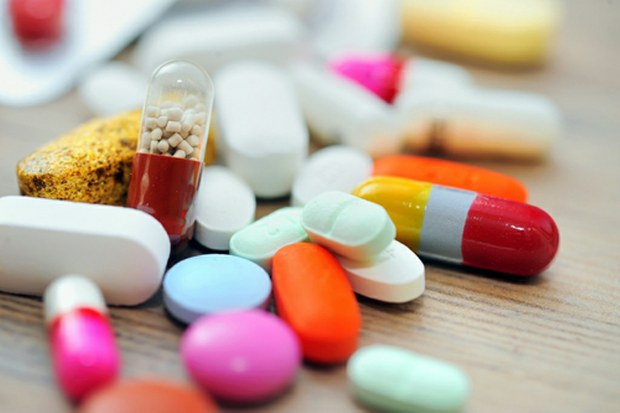 ¿Cómo se clasifican los medicamentos?
Los fármacos son clasificados en grupos diferentes de acuerdo a los órganos o sistemas en los cuales actúan, así mismo, sus propiedades químicas, farmacológicas y propiedades terapéuticas.
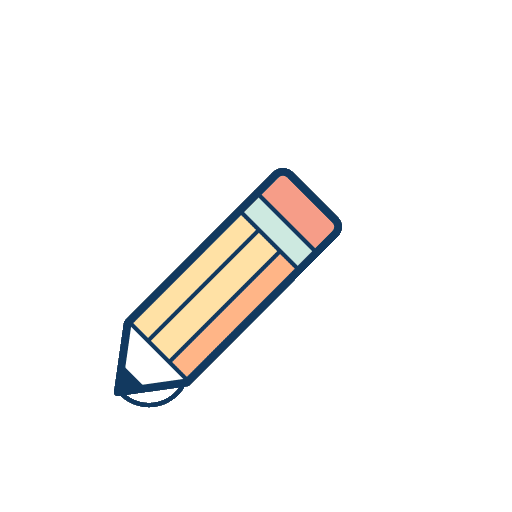 Actividad:
Basándose en la diapositiva anterior, investigue ¿Cómo se clasifican los medicamentos? (según que criterios)
Realice un cuadro resumen con la clasificación o familia del tipo de fármaco, su acción principal y 3 ejemplos de ese tipo de medicamento.
El cuadro debe ser enviado al correo eudocentemariapaz@gmail.com